Introducing: Modern Cloud Data and App Services Campaign
Simplify your Environment and Drive Business Value
50-60% Reduction Cost and Increase in productivity & collaboration
aka.ms/ModernCloudServices
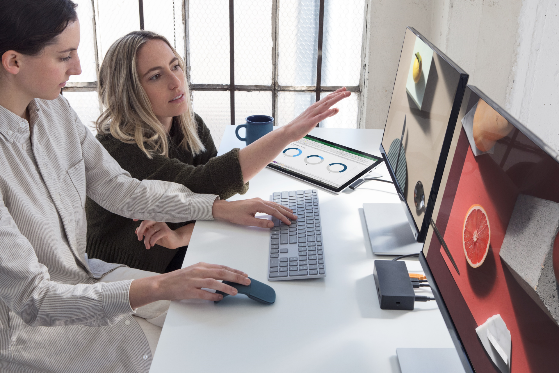 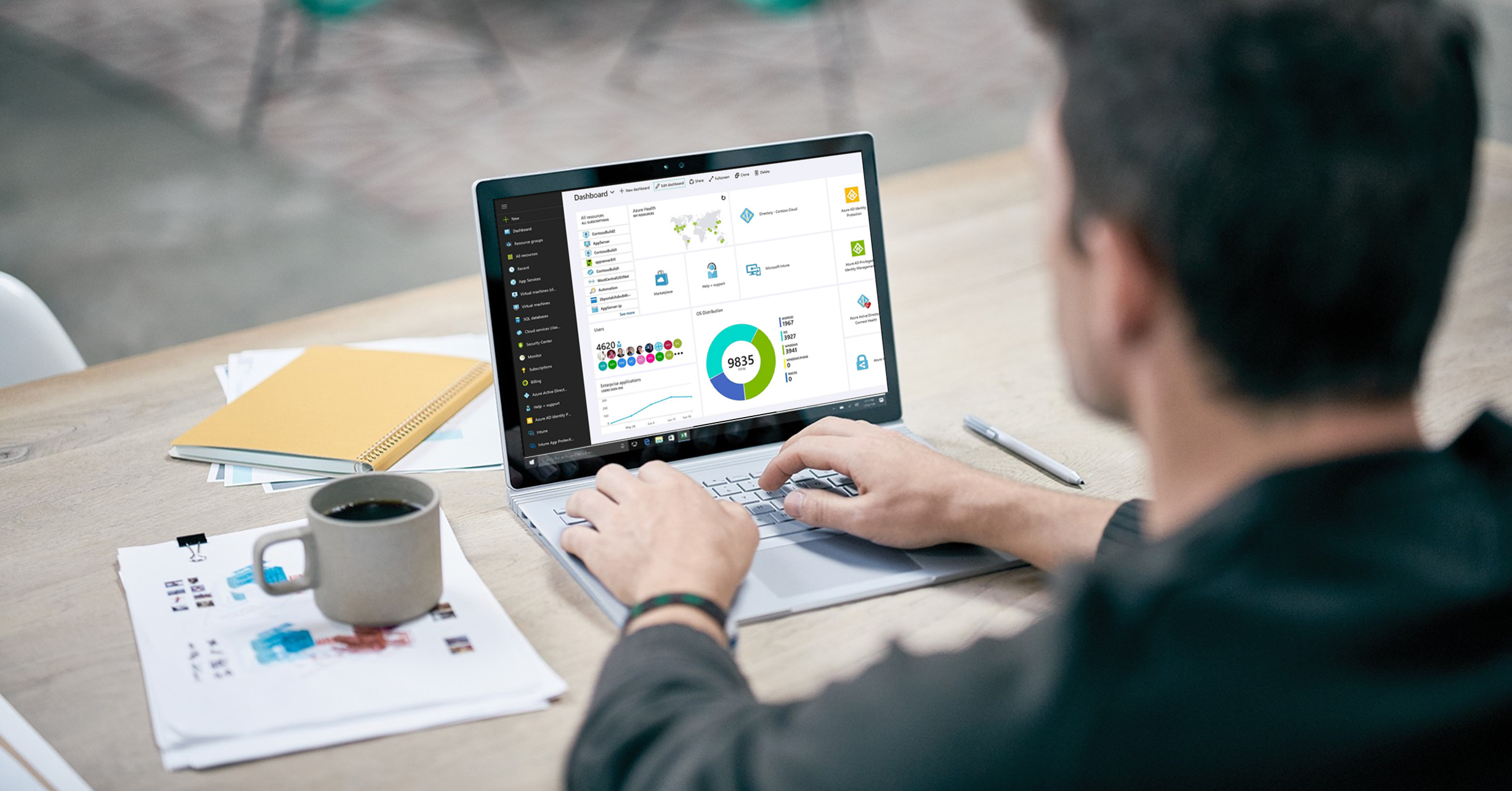 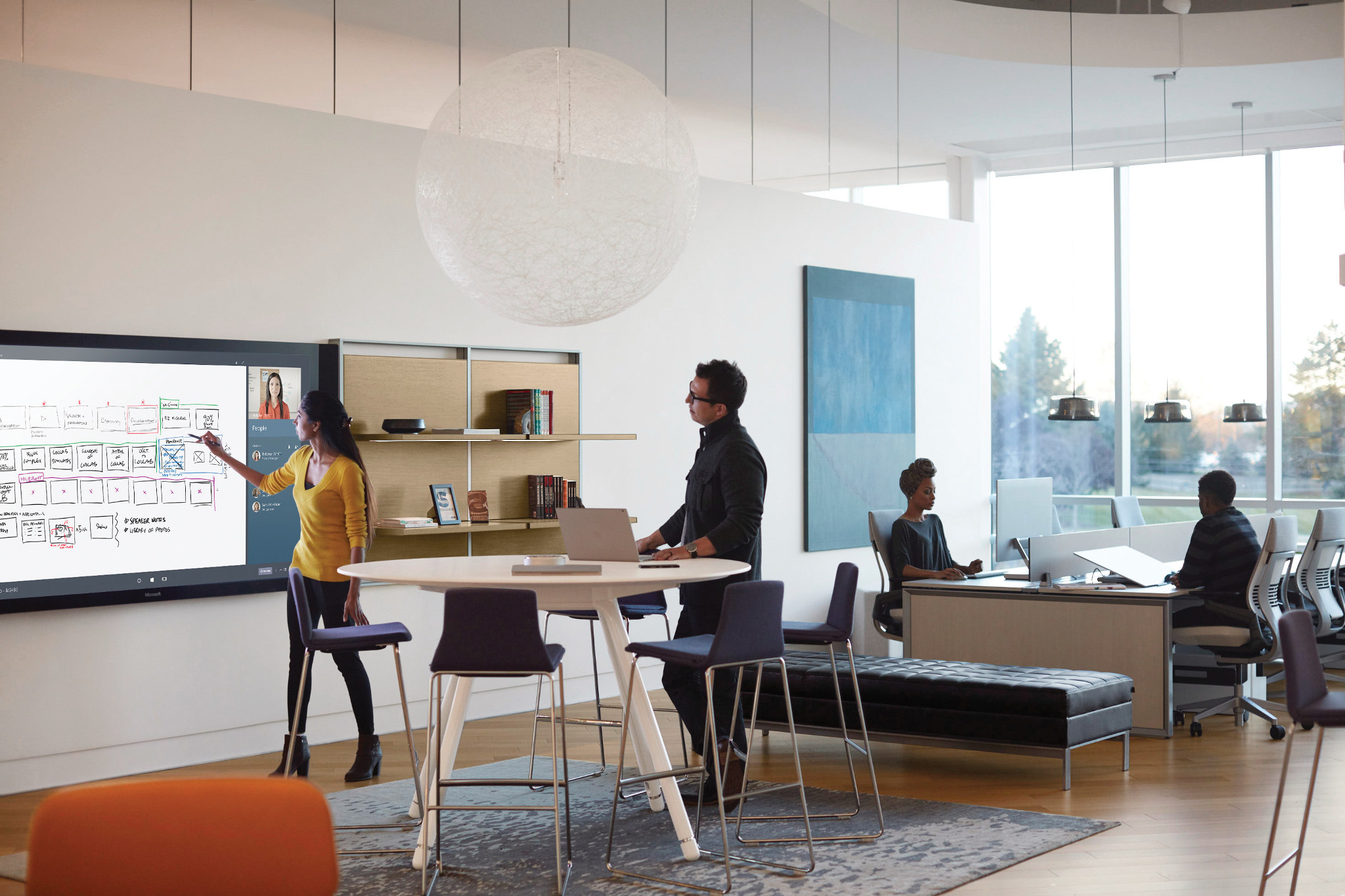 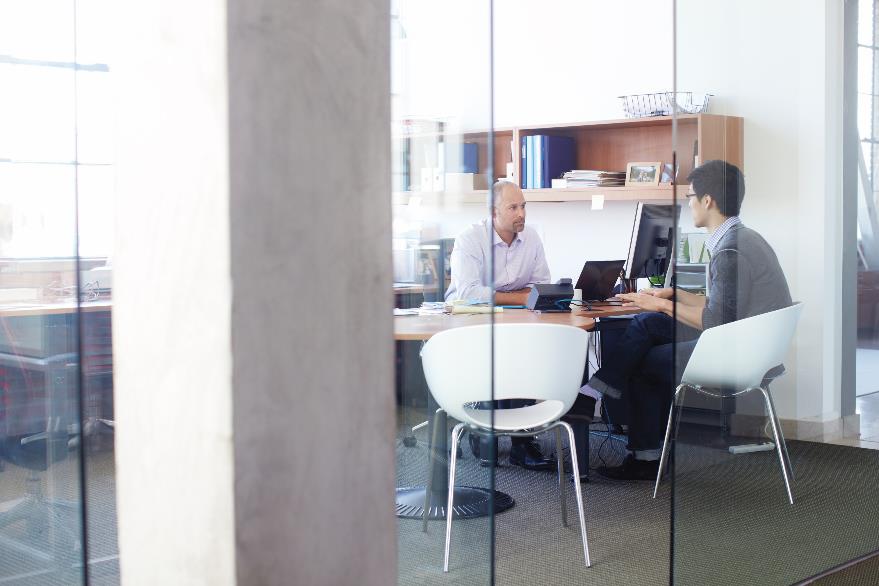 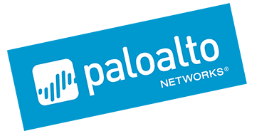 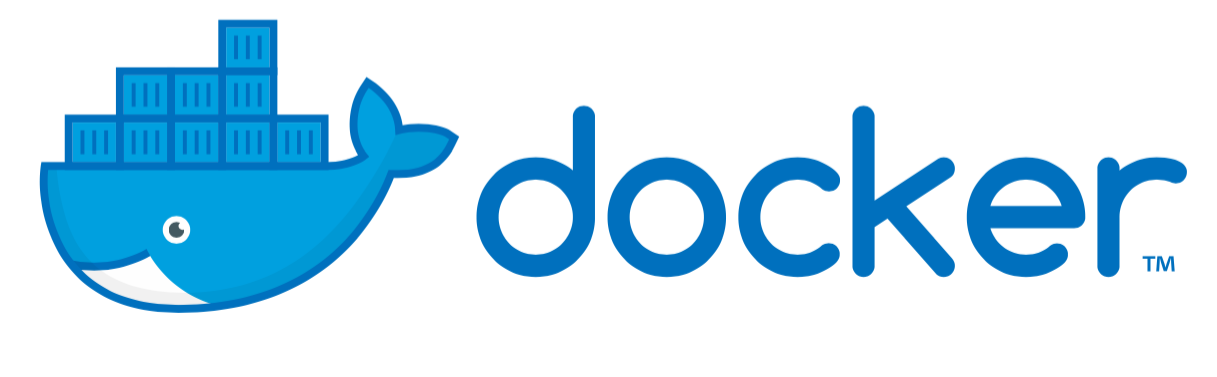 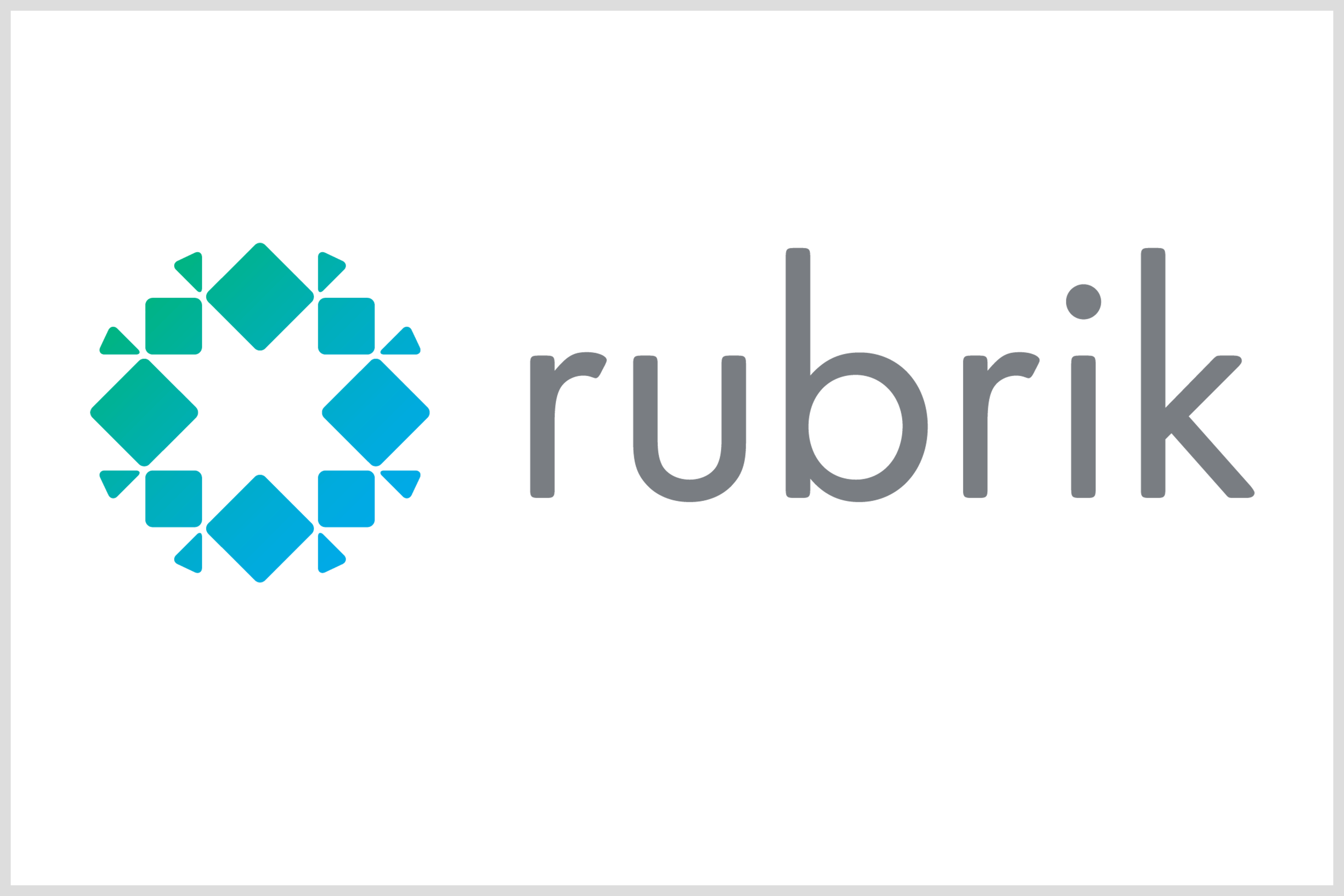 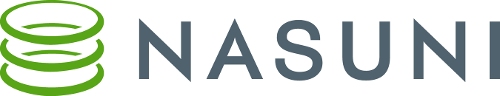 Security
Management
File
Application
[Speaker Notes: You heard earlier about how we can help our customer orchestrate their Journey to DC Transformation.
I am excited to announce a new Microsoft Demand Gen Campaign that is piloting in Q2 and launching full scale in Q3

What is great about this campaign is 4 isv partners (2 well established cosell partners and 2 up and coming) came together with PDM support with an idea.

1st - together they make up the parts  of a orchestrating a customers journey for modernizing their legacy on prem environment in the cloud.  Nasuni for file services, Palo Alto Networks for security services, Rubric for data management and docker for app services.   all solve similar challenges for the customer in the area of cost and complexity reduction, data loss, security, and compliance and business agility.    This simplifies a message to the customers and our sellers. 

2nd – they wanted to leverage each parties collective customer base, targets and business development muscle and maximize exposure to sales teams and channel/si partners

This play will launch of Dec with a webinar and q1 with a road show. 

CTA...Sales - Bookmark the URL for more info as the campaign launches... Or Visit the partner booths or set up a connect meeting to learn more
CTA...OPC - Look for ways to partner with other ISVs to solve customer challenges.]